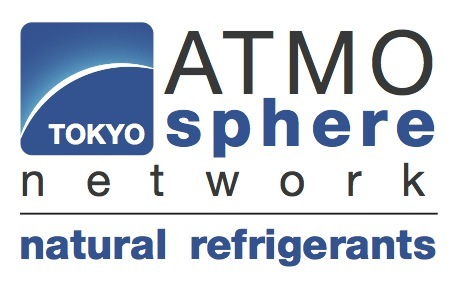 めざせ！ノンフロンの世界～すすめよう！ナチュラルファイブ！～
気候ネットワーク東京事務所
桃井貴子
G7環境大臣会合
日経新聞で報道　2016/5/17
　「代替フロン規制合意」
　　　　　　　　　↓
G7環境大臣会合で代替フロン規制が決まったわけではない。
　　　　　　　　　↓
HFC対策はすでにモントリオール議定書会合で調整が進行中
　　　　　　　　　↓
日本が気候変動対策の中でG7各国との足並みを揃えられるのが唯一「HFC対策」だった？
2
伊勢志摩サミットの首脳宣言
我々はまた，短期的な温暖化速度を遅らせることを助けるための，ブラック・カーボン，ハイドロフルオロカーボン（HFCs）及びメタンを含む，寿命の短い気候汚染物質の排出の緩和の重要性を認識する。特に，我々は，我々のメタン排出を抑制することを決意し，また，国内措置の採用の重要性を更に認識する。 

我々は，モントリオール議定書の下で HFCs 対策に向けた作業を行うとの同議定書締約国によるドバイでの決定を歓迎するとともに，HFCs の段階的削減に係る野心的な同議定書改正の2016年中の採択を支持し，その実施に向け，改正が採択された後には，同議定書多数国間基金を通じて追加的支援を提供する考えである。
3
「フロン排出抑制法」指針HFC排出削減見通し「目指すべき姿」
今後見込まれるHFCの排出量の急増傾向を早期に減少に転換させることを含め、フロン類の段階的な削減を着実に進め、フロン類を中長期的には廃絶することを目指す。なお、フロン類の使用の合理化及び管理の適正化に関する法律（以下「法」という。）に基づく対策を進めることによる温室効果ガスの排出削減効果は、当該対策を実施しなかった場合に比べて平成32年においては970万トンから1,560万トンまでの間の数値（フロン類の排出削減量に地球温暖化係数（フロン類の種類ごとに地球の温暖化をもたらす程度の二酸化炭素に係る当該程度に対する比を示す数値として国際的に認められた知見に基づき環境大臣及び経済産業大臣が定める係数をいう。以下同じ 。）を乗じて得た量の合計量をいう。また、この効果は、当該対策を実施しなかった場合の排出量の推計値と比べて約24％から約39％の削減に相当する。）に、平成42年においては同じく2,550万トンから3.180万トンまでの間の数値（同じく約53％から約66％の削減に相当する。）になることが見込まれる。
（「フロン排出抑制法」2014年12月10日告示・「フロン類の使用の合理化及び特定製品に使用されるフロン類の管理の適正化に関する指針」より）
4
「フロン排出抑制法」指針HFC排出削減見通し「目指すべき姿」
Gg-CO2
2030年　BAUから
2550万～3180万t 削減
中長期的に
廃絶する
2020年　BAUから
970万～1560万t 削減
・1990年から2012年まではUNFCCCに報告された日本のHFC排出量
5
UNFCCC, 「今後のフロン等対策の方向性について」「フロン排出抑制法」指針などから気候ネットワーク作成
冷媒フロンの排出構造の特徴と中長期的な排出削減のポイント
フロン排出は生産時、使用時（使用時漏洩、整備時漏洩）、廃棄時全ての段階で起きている。
いずれの段階においても漏洩防止や回収は可能だが、排出をゼロにすることは不可能。
今生産されたHFCやHFC機器からの排出は機器が廃棄されるまで続く。参考）1995年（20年前）に生産禁止となったCFC排出は未だに続いている。
つまり、中期的(2020-2030）には今までつくられたフロンの排出が続く。
長期的(2050年頃まで）に排出をゼロにするためには、現時点で大胆にフロンの生産を止め、ある時点で機器の使用を禁止しなければ「廃絶」はできない。
6
「フロン排出抑制法」の指定製品
　～GWP目標：空調はR32・あとは現状追認？～
参考）欧州MAC規制・・・GWP１５０を超えるカーエアコンは禁止
　　　　新型車：2013年～　全ての新車：2017年～
7
冷媒フロンの歴史から得る教訓度々”次のフロン”に転換された冷媒
２０１０年代
１９９０年代
１９７０年代
１９８０年代
２０００年代
1980年代　温暖化の研究が進展
2001　IPCC　TAR
1974　科学者がフロンによる
　　　　オゾン層破壊を警告
科学
1988　IPCC設立
2007　IPCC　AR4
1990　IPCC　FAR
1984　南極上空に
　　　オゾンホール
2014　IPCC　AR5
1995　IPCC　SAR
1985　ウィーン条約採択
1992　気候変動枠組条約採択
国際条約
1997　京都議定書採択
1987　モントリオール議定書採択
1990　ロンドン改正
2009　米国などHFC規制提案
1992　コペンハーゲン改正
1974　アンモニア冷媒からCFCへの転換を推奨
1980年代　CFCから代替フロン（HCFC）への転換を推奨
1990年代　CFC・HCFCから代替フロン（HFC）への転換を推奨
2002年　「フロンの責任ある使用の原則」を日米発表＝回収利用促進／HFC生産規制なし
2010年代　低GWP冷媒・自然冷媒への転換を推進？
日本政府の施策・対応
Ｃｆ）1990年初期：フロンは生産規制で回収する必要はない。
R32・HFO
フロン類？
HFC
CFC
HCFC
自然冷媒？
8
ユーザー事業者「二重投資・三重投資を迫られた」
R32・HFO
フロン類？
「低GWP」のFガス問題
GHS（国連の化学品の分類および表示に関する世界調和システム）
・極めて可燃性又は引火性の高いガス（HFC32/HFC1234ｙｆ）
・高圧ガス：熱すると爆発のおそれ（HFC32/HFC1234ｙｆ）
・裸火や高温に加熱された金属等に接触すると熱分解し、有毒ガスを発生する。（HFC32）
・熱分解すると、腐食性の強いフッ化水素、ハロカルボニル等の毒性ガス を生じる恐れがある（HFC1234ｙｆ）
9
冷媒もノンフロン化は可能　～多用な自然冷媒”ナチュラル・ファイブ“～
自然冷媒？
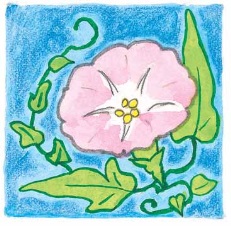 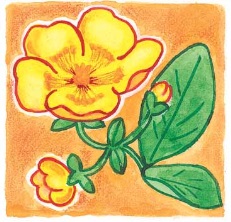 空気
CO2
水
R718
R744
R729
超冷凍領域（-100℃）をつくりだす冷凍機で冷媒として使われるようになった。フロン 冷媒以上にエネルギー効率も高く、冷凍倉庫などでの導入がはじまった。
吸収式冷凍機で冷媒として使われてきた。また、デンマークのおもちゃメーカーレゴ社の工場は水冷媒を使っ ている。
フロン 冷媒以上にエネルギー効率も高く、“エコキュート”の冷媒として使われている。数年前にスーパーやコンビニのショーケースとしても開発され、500以上国内で導入された。超臨界状態 で使われ、高温や低温に向いているが、空調などの中間温度帯の場合 は効率が落ちる。
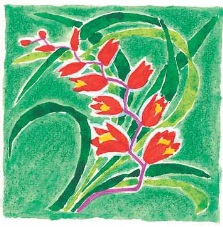 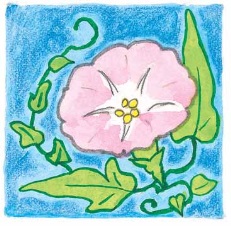 炭化水素
アンモニア
R717
HC（R600a etc）
アンモニアは、フロンが開発される以前から使わ れていた冷凍技術で、効率的に見ても非常に有効。ただし、毒性の問題があるために、日 本では「高圧ガス保安法」で厳重な取り扱いが要求 される。長野オリンピックの競技会場 はすべて自然冷媒で、アンモニアが使われた。
家庭用冷蔵庫はイソブタン（R600a） を冷媒に使っている。フロンよりも効率的で、量も 少なくてすむ。様々な種類の炭化 水素を組み合わせることも可能。海外ではカーエアコン、ルームエ アコンなどがある。 　可燃性なので、安全性を高めるため に二次冷媒などを使ったカスケード 方式が採用されることも。
10
ご清聴ありがとうございました。

ご質問・ご意見は気候ネットワーク
東京事務所の桃井までお気軽にお寄せ下さい。

メール：momoi@kikonet.org
電話：03-3263-9210、FAX： 03-3263-9463 URL：http://www.kikonet.org
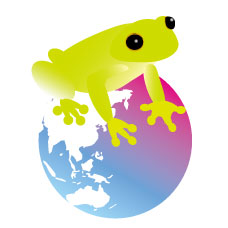 気候ネットワークは地球温暖化を防ぐために市民の立場から提案×
発信×行動するNGO/NPOです。気候ネットワークは多くの方々のご
参加・ご支援によって支えられています。どうか、ご支援をよろしくお願
いいたします。オンライン寄付・入会ページは次よりアクセスできます。
　URL：http://mp.canpan.info/kikonetwork/
（右のQRコードからもオンライン寄付・入会ページにアクセスできます）
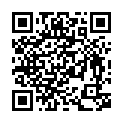 11